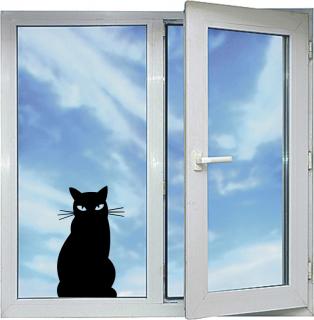 Právní okénko
Porada s řediteli škol a školských zařízení zřizovaných Libereckým krajem
Liberec
13. duben 2023
Obsah
Novely vybraných právních předpisů

Výjimky z nejvyššího stanoveného počtu žáků ve třídě

Nabídka semináře
Návrhy novel
Školský zákon 
   - velké množství připomínek, některé nevypořádány
   - ještě ani neprojednala vláda

 Zákon o pedagogických pracovnících
    - projednávání v PS přerušeno do úterý 18. dubna 

 Zákoník práce 
     - velké množství připomínek
     - schváleno vládou
Novela zákona o specifických zdravotnických službách a prováděcí vyhlášky
z přílohy k prováděcí vyhlášce (druhy rizik pracovního prostředí) vypadli zaměstnanci škol a školských zařízení  
nově nemusí zaměstnanci v 1. a 2. skupině absolvovat periodické prohlídky
nově se na ně nevztahuje povinnost mít vstupní prohlídku před uzavřením DPP a DPČ
vstupní prohlídka možná také u registrujícího praktického lékaře
nadále platí, že potvrzení o zdravotní způsobilosti je třeba předložit před vznikem pracovního poměru
Výjimky z nejvyššího stanoveného počtu žáků ve třídě
Do SŠ vstupují silné ročníky, proto lze požádat o výjimku 
pro obory s maturitní zkouškou
pro první ročník školního roku 2023/2024
v rámci stávající kapacity - za dodržení kapacity oboru i školy 
hned ještě pro probíhající přijímací řízení, příp. kdykoli do září

Doporučené navýšení na 32 žáků ve třídě – budoucí opakování, stěhování atd.
Nabídka semináře
Časté dotazy v oblasti škody způsobené příspěvkové organizaci žákem/zaměstnancem/třetí osobou:
kdy je dána odpovědnost konkrétní osoby za vznik škody?
má PO povinnost vymáhat škodu? 
Jak stanovit výši škody?
Lze výši náhrady škody snížit? Z jakých důvodů?
…
Napište mi na helena.vaskova@kraj-lbc.cz do konce dubna, zda máte zájem o seminář na toto téma.
Děkuji za pozornost 


                                     helena.vaskova@kraj-lbc.cz
                                      485 226 218
                                      739 541 698